Secrets of Successful Fund Raising
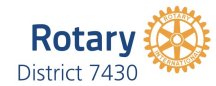 Rotary District Training Assembly, April, 2022
[Speaker Notes: Good morning everyone, Welcome to our Breakout Session on the Secrets of Successful Fund Raising.  I am Katie Farrell, from the Warminster Club . In our President Elect Training Sessions and Strategic Planning sessions, we received feedback that our clubs wanted more ideas about fund raising and sharing what other clubs do.   Today we welcome a panel of  members of some of our clubs to talk about their fund raisers and we will have an opportunity to have discussion and question.  First lets focus on some basic fundraising skills and planning.  I would like to introduce Gwen Carr our District Training and Education Committee Chair for 2022-2023 from the Allentown West Rotary Club.   Gwen… take it away]
Secrets of Successful Fund RaisingDefining your Fundraiser
What is the goal of the fundraiser?
How often will you hold the event?
Who is your target audience?
What other events take place at the same time?
Who is available to help?
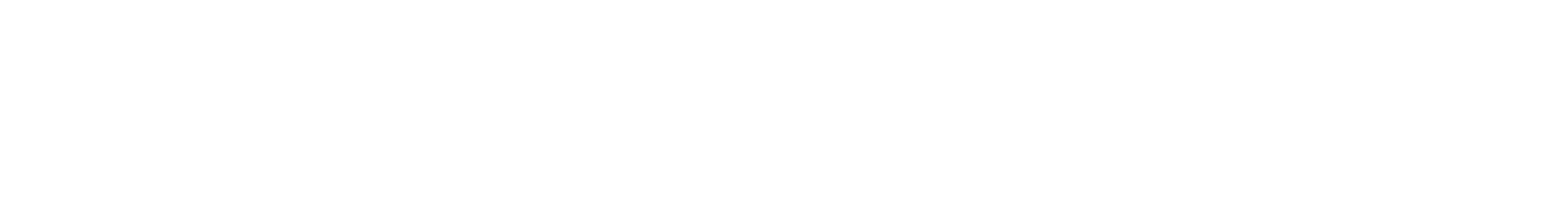 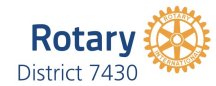 Rotary District Training Assembly, April, 2022
[Speaker Notes: Gwen does her thing]
Secrets of Successful Fund RaisingMeeting Management
Define -  What kind of meeting is it? 
Schedule -  Who needs to be included?
Prepare - Send the Agenda and any documents at least a day in advance 
Follow up - Complete meeting notes, follow up on Action Items
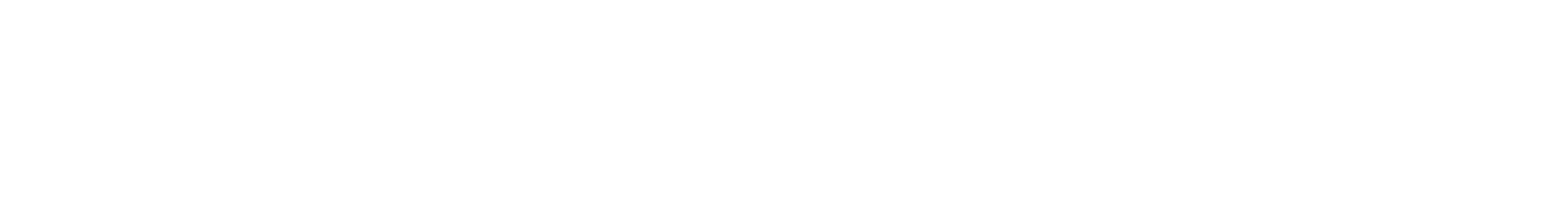 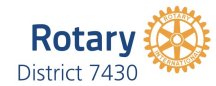 Rotary District Training Assembly, April, 2022
Secrets of Successful Fund RaisingLocking in your Event
Team agrees on goal, event type, themes, venues, audience, target date
Present preliminary information to Board
After Board agreement, present preliminary information to Club at large
Build commitment and buy-in
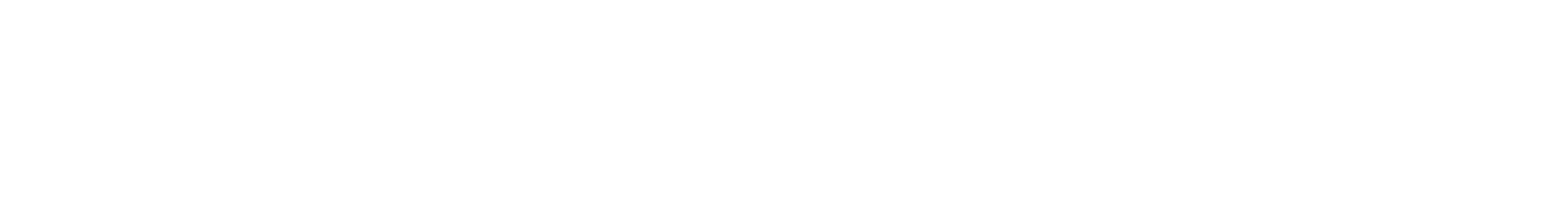 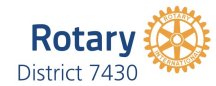 Rotary District Training Assembly, April, 2022
Secrets of Successful Fund RaisingPlanning your Event
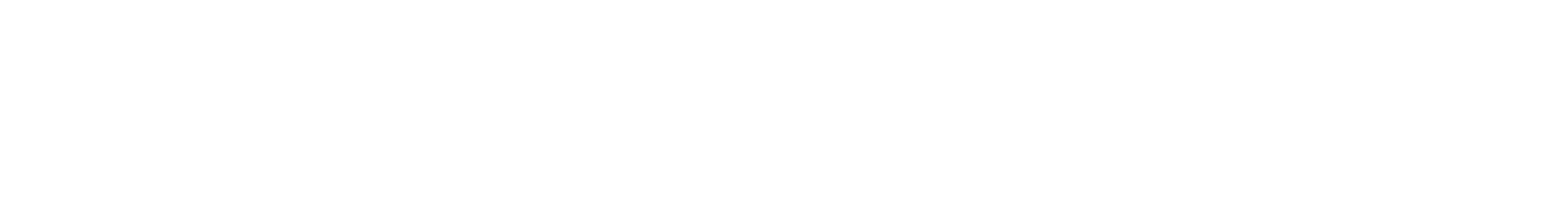 Brainstorm tasks 
Identify responsible individuals
Develop schedule to meet the goals
Keep the Board and the club informed
Tell the Rotary story when you ask for sponsors/donations
Continue to build commitment and buy-in
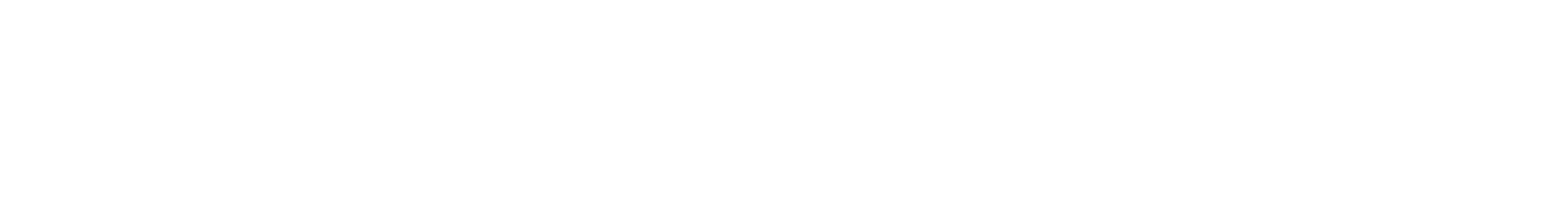 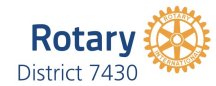 Rotary District Training Assembly, April, 2022
Secrets of Successful Fund RaisingBuilding your Plan
Organize the work
Hold effective status meetings 
Communicate on a team and individual basis
Identify risks and stakeholders
Use one of the regular meetings as a Project meeting
Continue to build commitment and buy-in
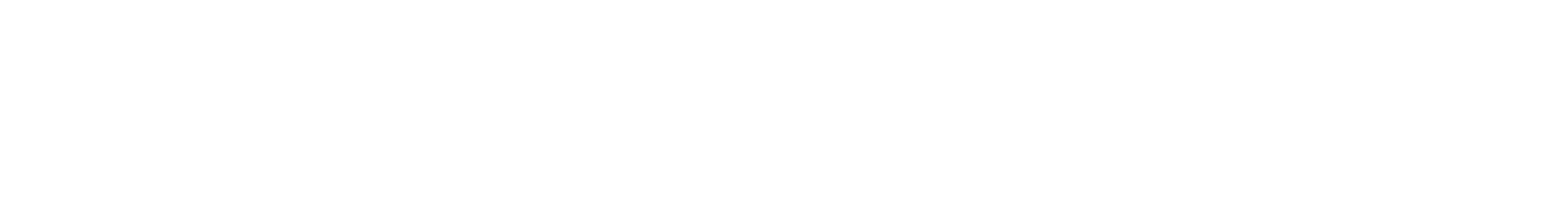 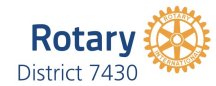 Rotary District Training Assembly, April, 2022
Secrets of Successful Fund RaisingProject Management Tools
Work breakdown structure
Meeting Planner
Meeting notes
Spreadsheets
ClubRunner
Club newsletters
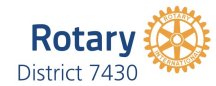 Rotary District Training Assembly, April, 2022
Tempting Tastes 5 Project Work Breakdown Structure
TT 5 Project
ProjectName
Food Partners
Auctions
Holiday Inn 
Contract
Check in
Check out
Set up
Take down
ProjectScope
ProjectDeliverables(Products)
Silent
Live
Art
Major Project 
Activities
Detailed
Tasks/Activities
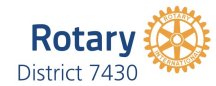 Rotary District Training Assembly, April, 2022
Secrets of Successful Fund RaisingElements of your Fundraising Plan
Goal - keep your team’s eyes on the goal
Tasks and schedule – status on a regular basis
Budget - don’t gold plate
Stakeholders - communicate often
Potential risks - encourage team to identify risks early
Tell the Rotary story-why are we doing this?
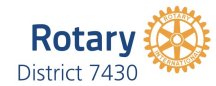 Rotary District Training Assembly, April, 2022
Secrets of Successful Fund RaisingWorking with Volunteers
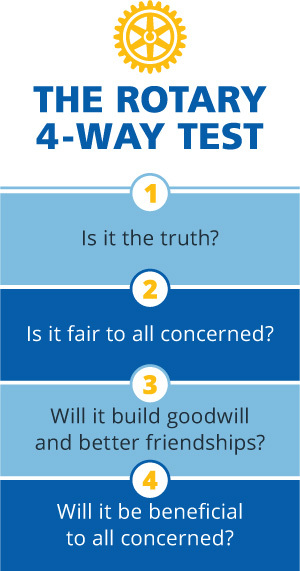 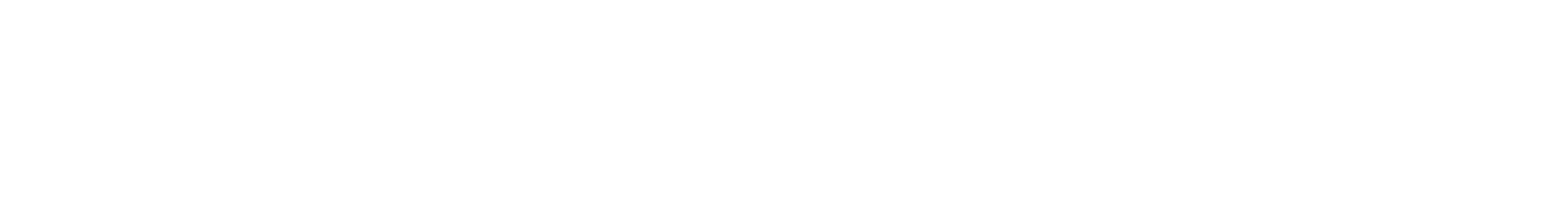 Be patient, kind and respectful
Start meetings with the 4-Way Test
Thank you for your Rotary Service!
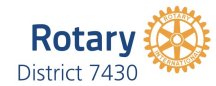 Rotary District Training Assembly, April, 2022
[Speaker Notes: Thank you Gwen now let’s introduce our Panel]
Our Club Fundraising Panel
Blue Bell: Past President Bill Messerschmidt: “Taste of the Burbs”
Kutztown: Past President Kurt Rohrbach:   “Taste of Kutztown”
Pottstown: PDG Mike McCarthy:  “Duck Race”
Allentown West: Gwen Carr : “Tempting Tastes”
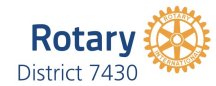 Rotary District Training Assembly, April, 2022
[Speaker Notes: Read the names]
Blue Bell: Past President Bill Messerschmidt: “Taste of the Burbs”
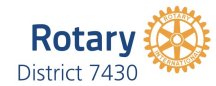 Rotary District Training Assembly, April, 2022
[Speaker Notes: Hi Bill,  tell us about the Taste of the Burbs in Kutztown]
Kutztown: Past President Kurt Rohrbach:   “Taste of Kutztown”
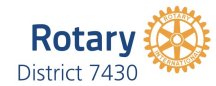 Rotary District Training Assembly, April, 2022
[Speaker Notes: Thanks, Bill– let’s here from Kurt Rohrbach about Kutztowns: “Taste of Kutztown”]
Pottstown: PDG Mike McCarthy:  “Duck Race”
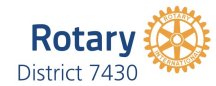 Rotary District Training Assembly, April, 2022
[Speaker Notes: Thanks, Kurt– PDG Mike McCarthy will talk about the Duck Race in Pottstown]
Allentown West: Gwen Carr : “Tempting Tastes”
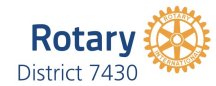 Rotary District Training Assembly, April, 2022
Open Panel Discussion
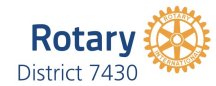 Rotary District Training Assembly, April, 2022
[Speaker Notes: Katie: Thank you Gwenn,- Now let’s have some open Panel Discussion.
First– for everyone--- How much money does your club make at its fund raiser– how many years did it take to get to that level– with how many years have you done this fund raiser
                                    Have you seen changes in participation over the years?– increase/decrease
                                     How does your Rotary Club members participate– is it good participation?
                                     Going forward do you see any changes and what are they?

Open it up to questions from the audiance]
Other Types of Club Fundraisers in our District
Golf Outings– about 4 clubs
Corn hole tournaments
Casino nights
Wine tastings
Auctions
Walks/runs
Others?
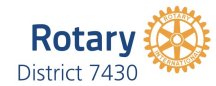 Rotary District Training Assembly, April, 2022
[Speaker Notes: There are also other fundraisers that clubs have– here are some examples]
Thank you for attending!
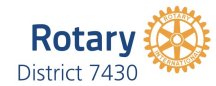 Rotary District Training Assembly, April, 2022